Das ist ein Schneemann!
Lektion 9
Der Schneemann
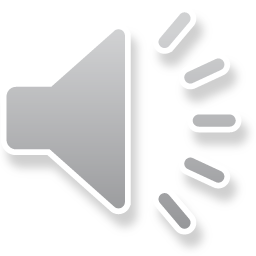 Der Schnee
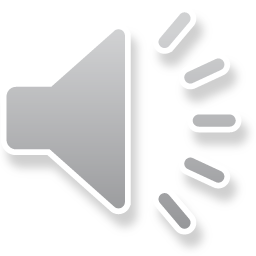 Der Schal
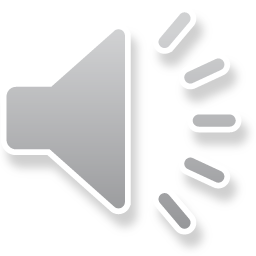 Der Anorak
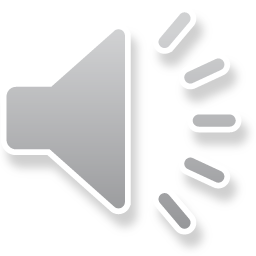 Die Handschuhe
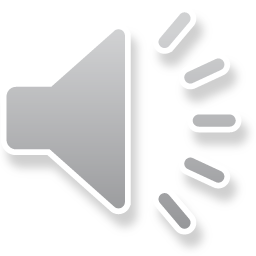 Die Schuhe